Северный край –Ханты-Мансийский автономный округ. Подвижные игры и самобытные упражнения народов Севера
Подготовила 
Инструктор по физической культуре
Бутова О.В.
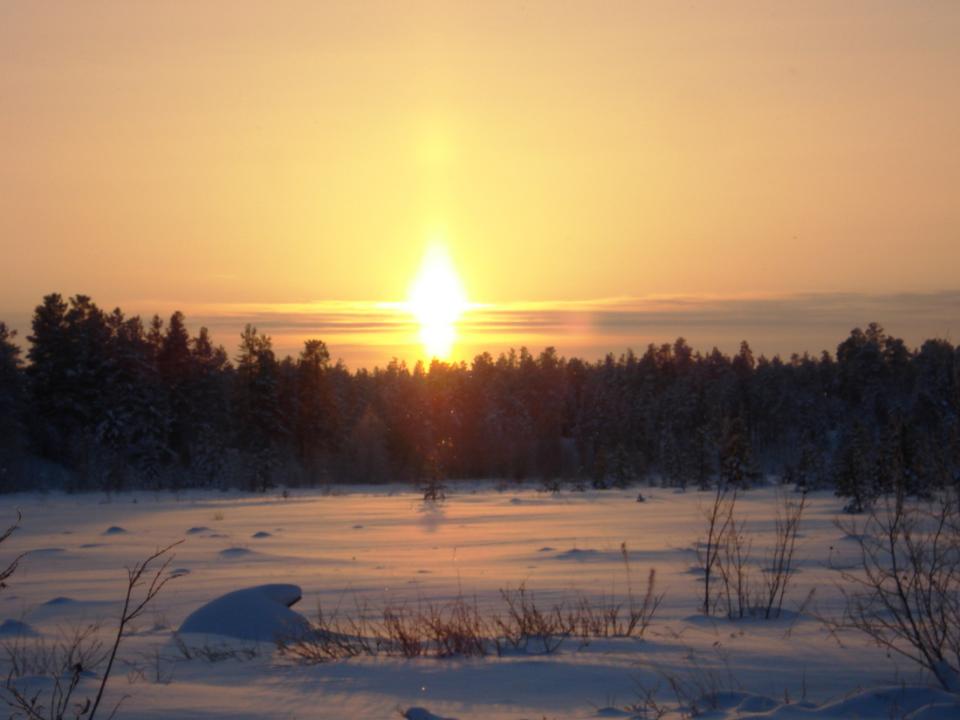 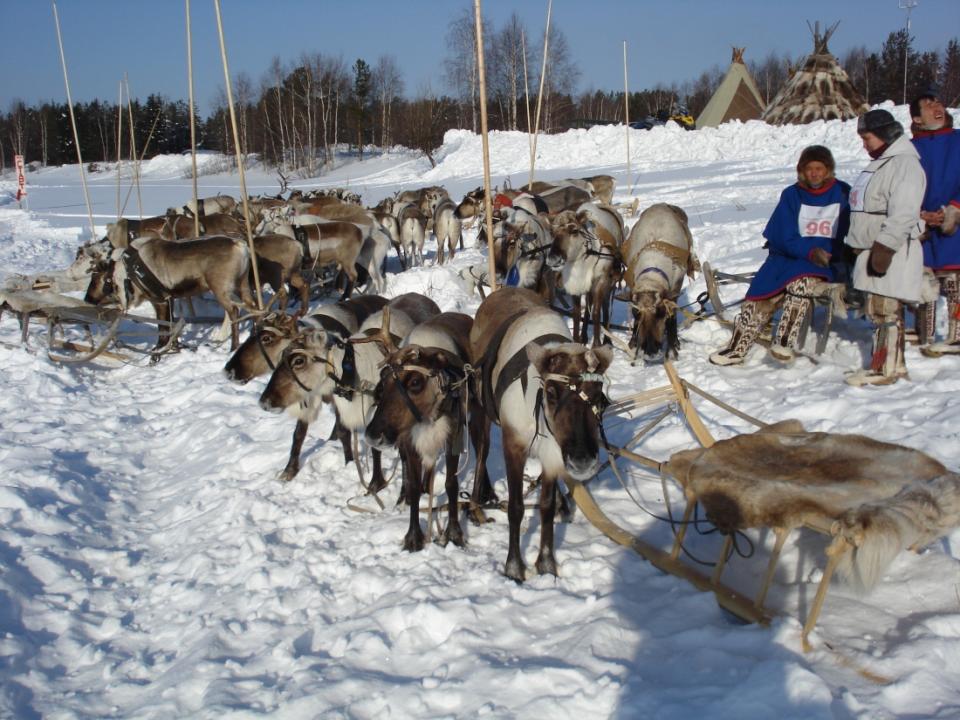 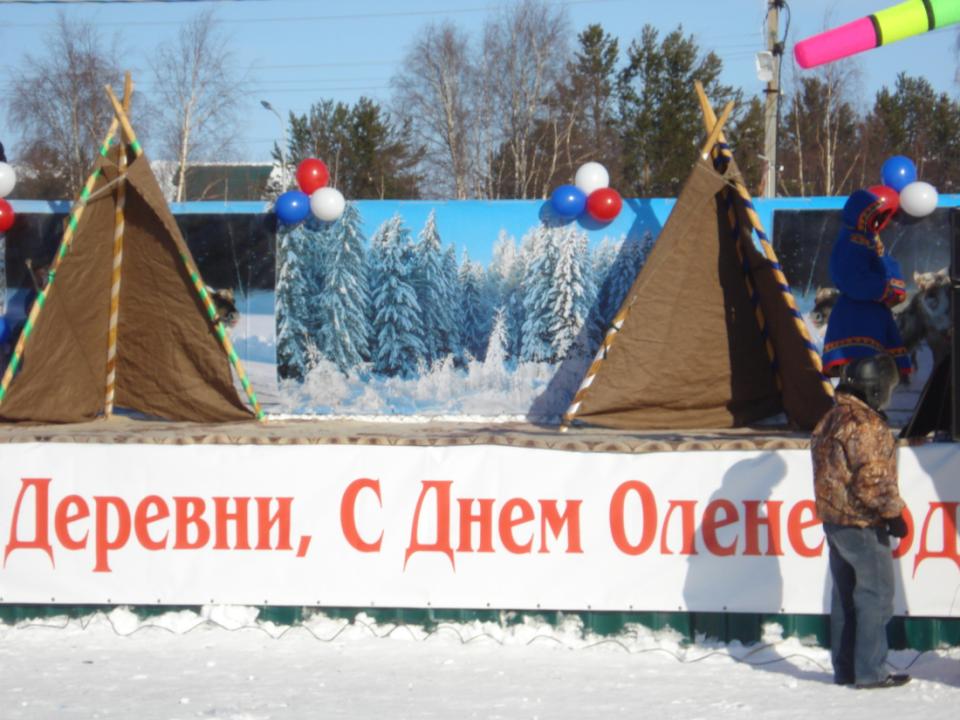 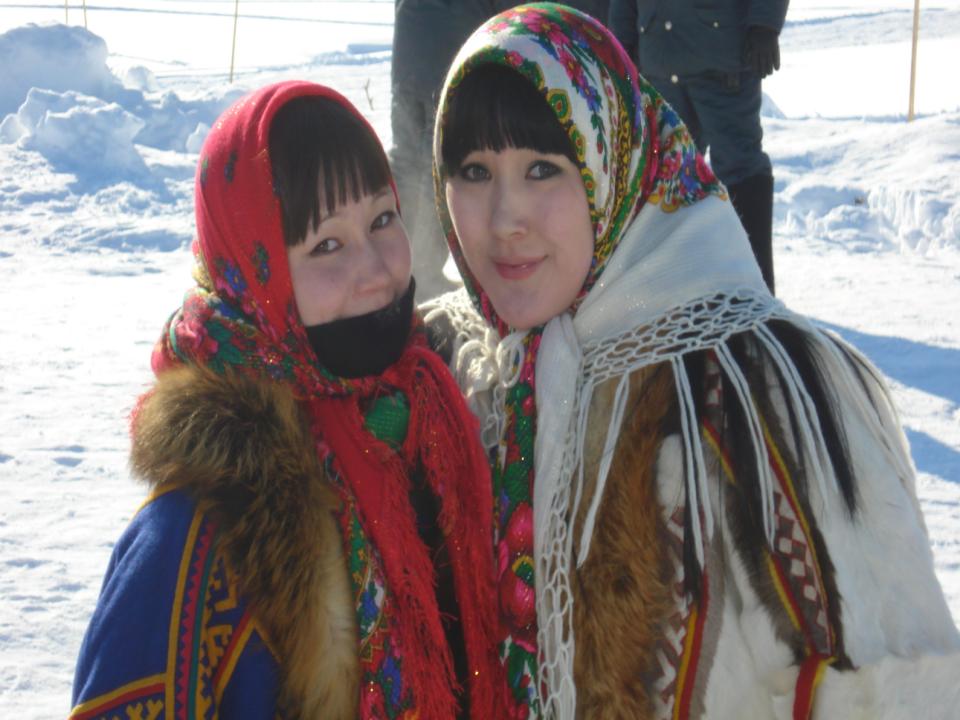 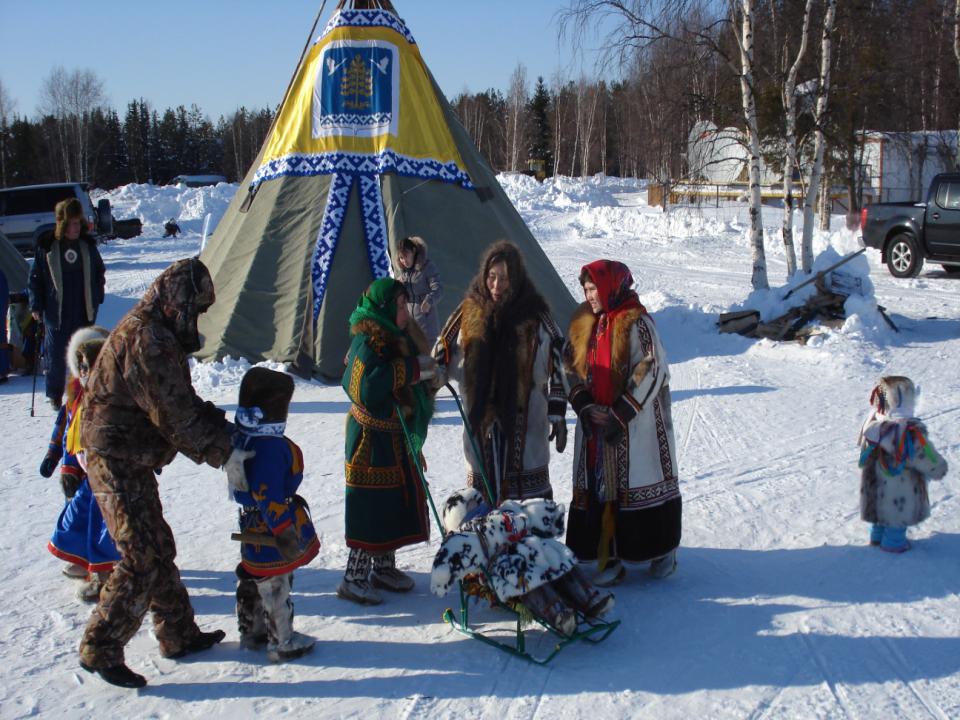 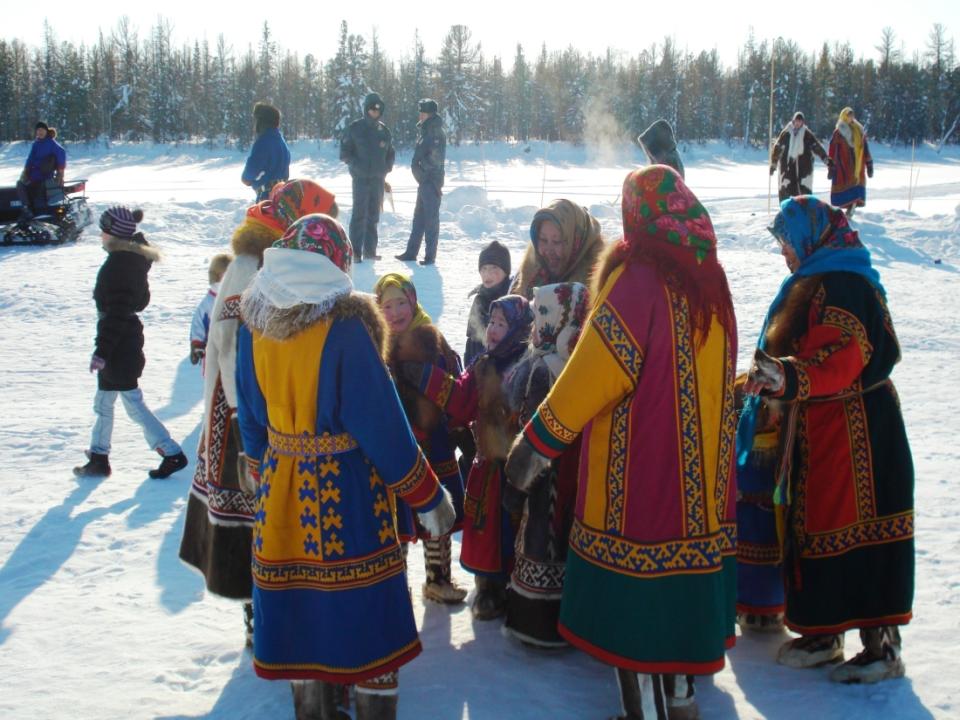 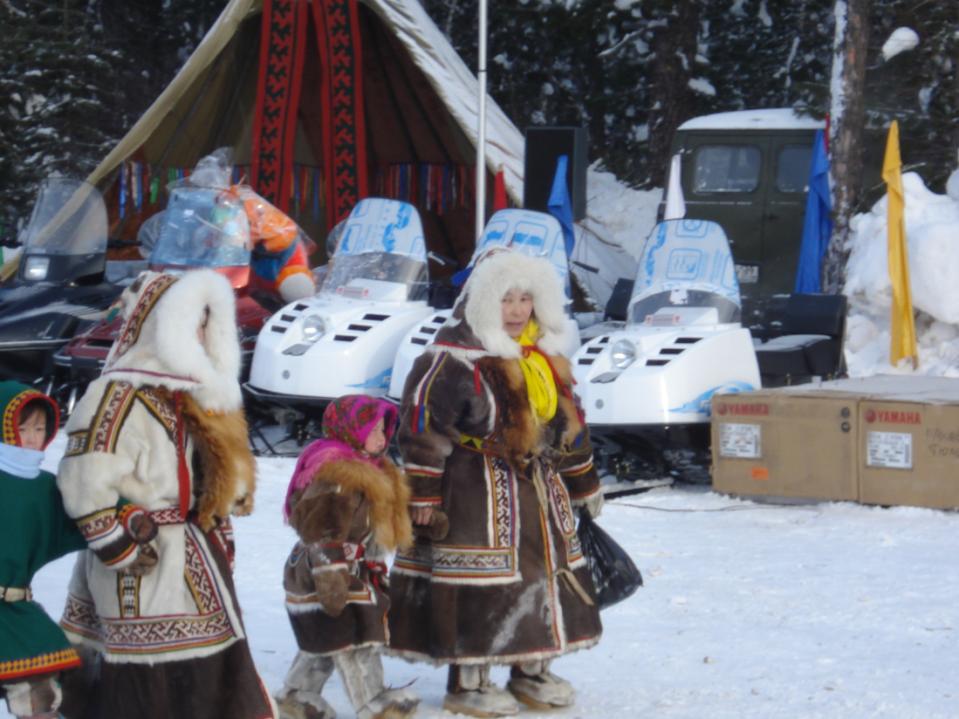 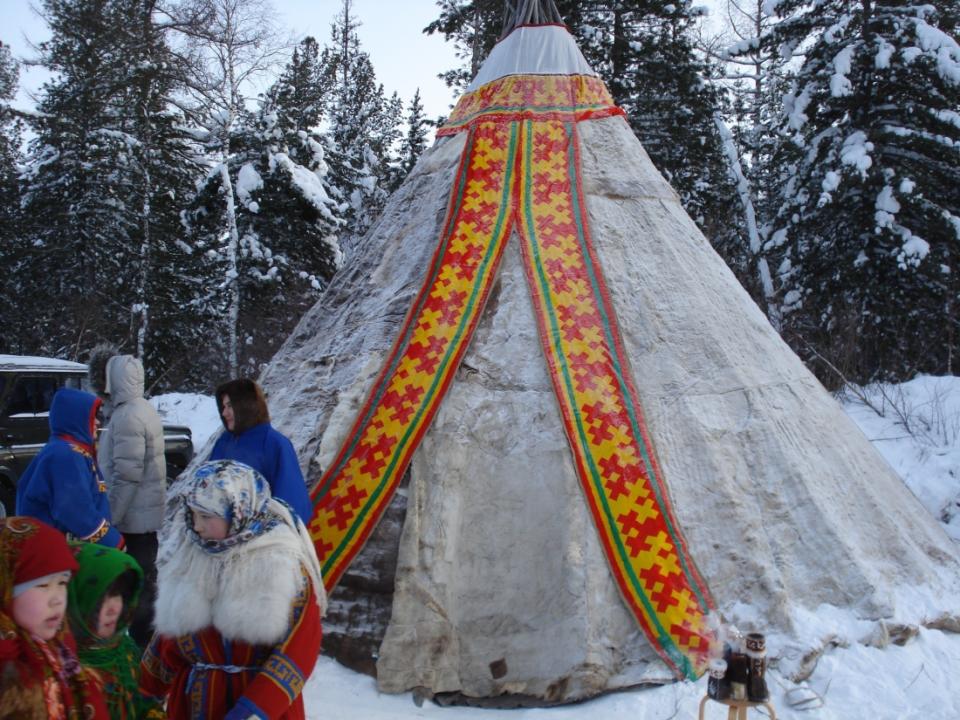 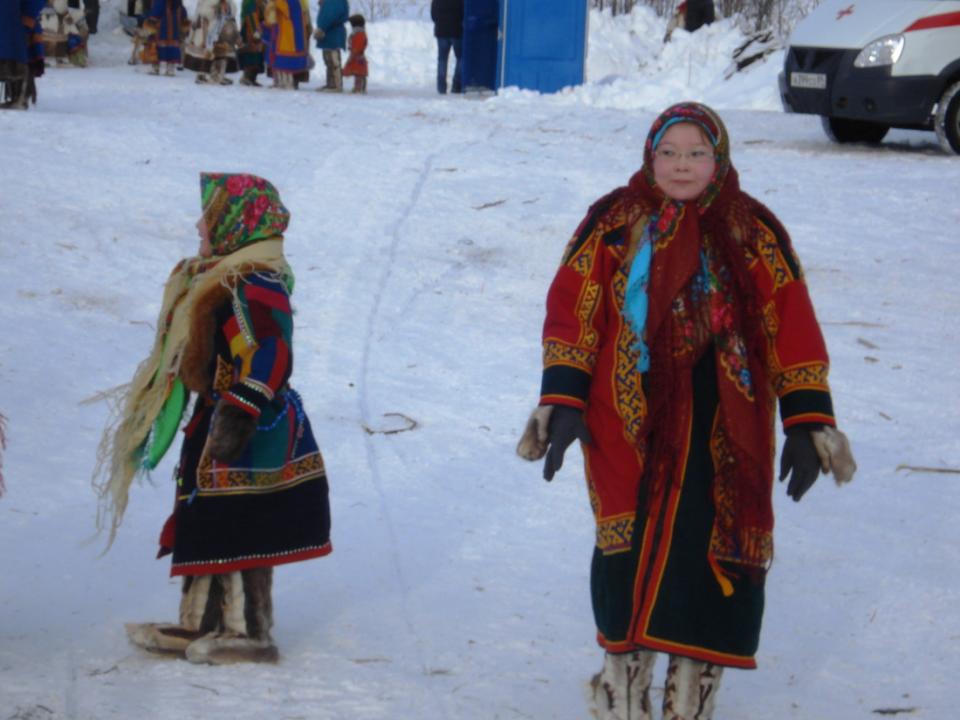 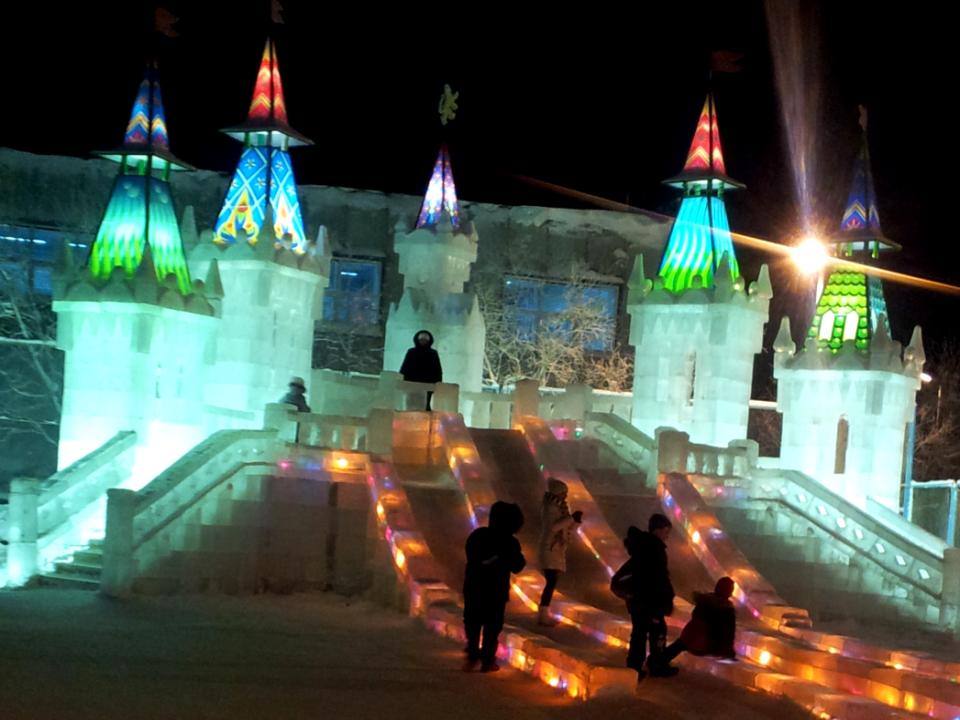 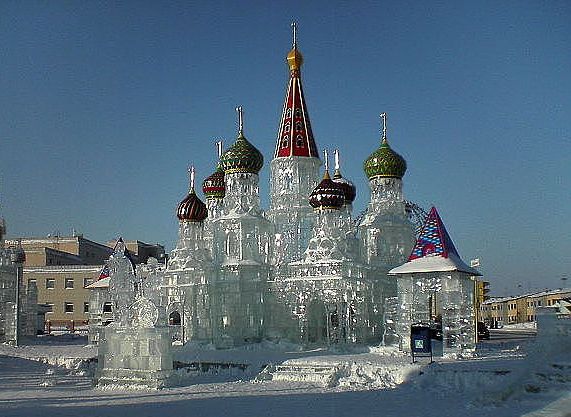 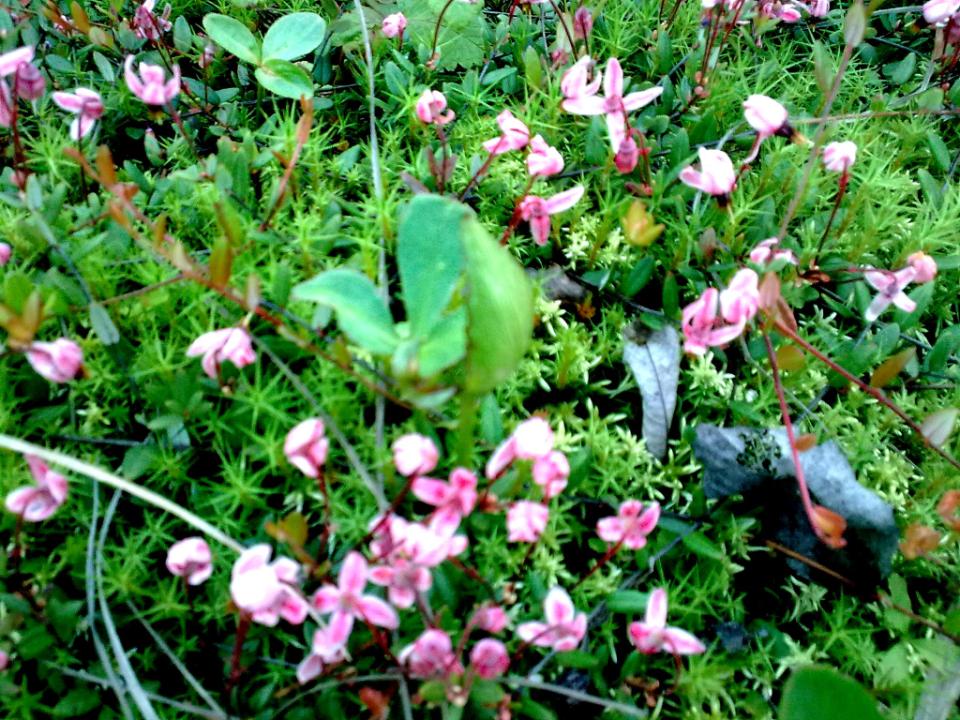 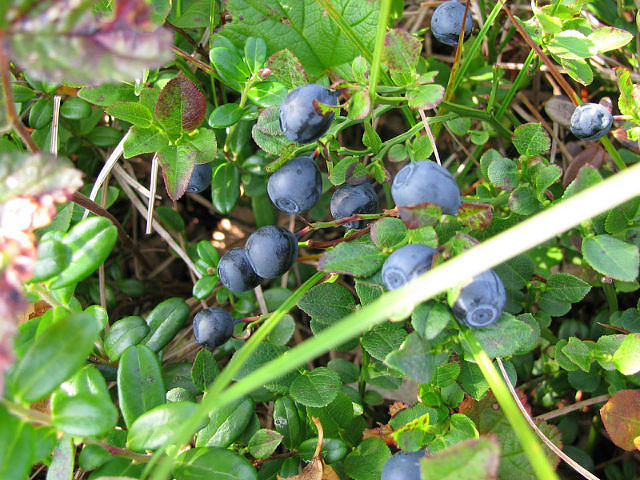 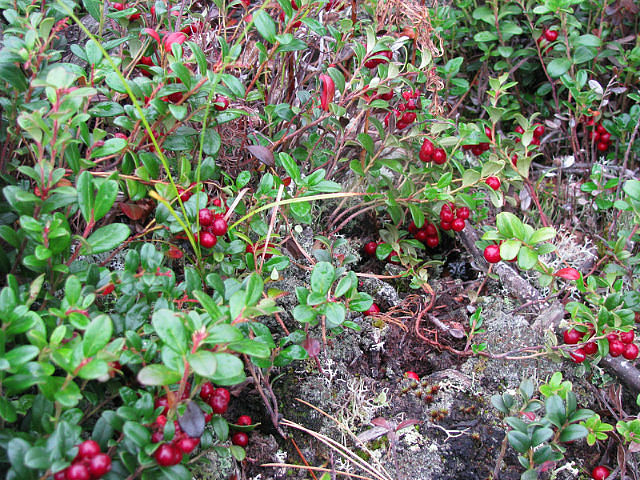 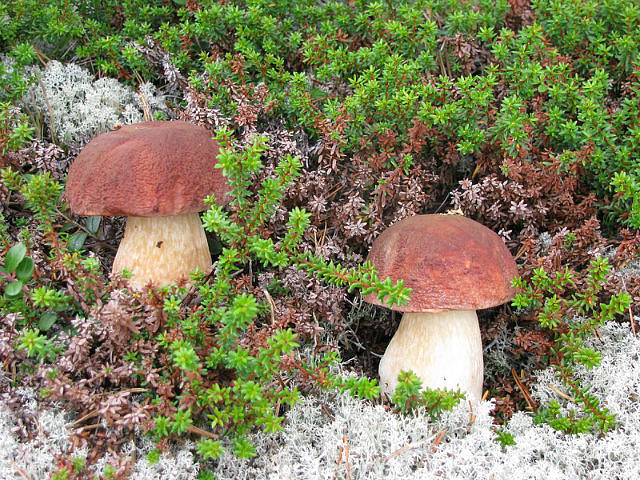 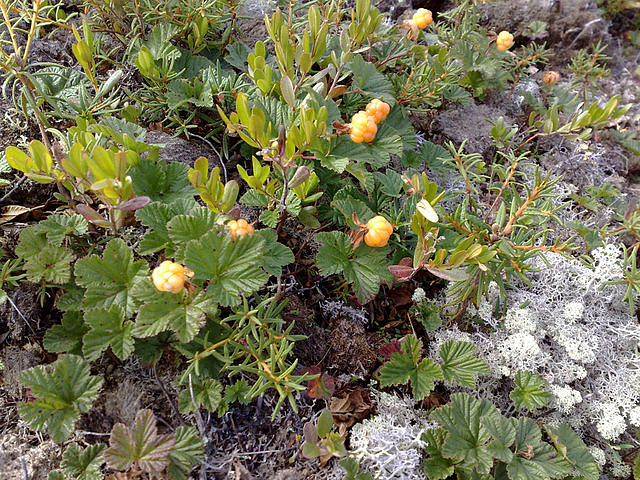